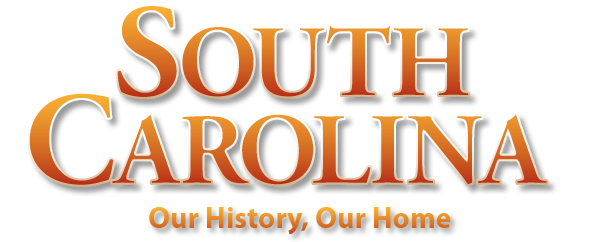 Chapter 11: Progress and Poverty
STUDY PRESENTATION
© 2022 Clairmont Press
Section 1: The National  Industrial Boom 
Section 2: South Carolina: Progress and Poverty  
Section 3: Politics: Bourbons and Tillmanites
2
Section 3: Politics: Bourbons and Tillmanites
Essential Question: How did farming in South Carolina change during Reconstruction?
3
Section 3: Politics: Bourbons and Tillmanites
What terms do I need to know?
Redeemers
Bourbons
disfranchise
convict lease system
populism
land grants
Dispensary
prohibition
poll tax
segregation
Jim Crow system
4
Introduction
At the end of Reconstruction, the Conservatives (Democrats, Redeemers, Bourbons) tried to put their Old South back together. 
The men who were Confederate leaders in the Civil War took over the state.
They believed in white supremacy, the Democratic party, the Confederacy, and Protestant Christianity.
5
The Bourbons and African Americans
Wade Hampton III, South Carolina’s governor after the Civil War, was comparatively moderate on racial issues.
He appointed 86 black men to offices of state government.
He still believed whites should control the most important government offices.
When he left, it became increasingly harder for blacks to vote due to the Eight Box Law.
Only in primarily black areas could Republicans and blacks get elected.
6
Bourbon Political Issues
Both black and white schools were poorly funded.
Senator Hampton wanted federal funds for education. Senator Matthew Butler believed that the funds would invite too much federal control into the state government of South Carolina.
Under the Bourbons, prisons had to pay for themselves, duels between men were made illegal, and livestock was required to be kept in fences.
7
Ben Tillman Challenges the Bourbons
young associate of Martin Gary
He was from the group that claimed to have put Wade Hampton in control.
Both Gary and Tillman became disillusioned.
When Martin Gary died, Tillman became a farmer. He built his farming operation for several years until he owned over two-thousand acres.
Though economically he was in the same class as the Bourbons, he considered himself a real farmer and classified them as mere politicians.
8
Ben Tillman’s Entry into Politics
Tillman began his political career with a speech to the Agricultural and Mechanical Society in 1885.
He blamed the Bourbons for the poverty of the farmers, saying that they had forgotten about the real farmers.
He called for a real agricultural college and organized a new Farmer’s Association. 
He was a self-educated man who became one of South Carolina’s most influential leaders.
9
The Rise of Agrarian Populism
Agrarian Populism became popular in the Midwest and South in the late 1800s.
The Populist party that resulted from this popular theory praised “the People” and preyed on their emotions. 
This party wanted strict railroad regulations, government loans for farmers, an 8 hour factory work day, and an expanded money supply. They also proposed that the wealthy should pay a higher percentage of income taxes. 
Tillman believed white superiority and unity was more important than anything else. He believed this was the only way to maintain control.
10
Governor Ben Tillman
Tillman used the Farmer’s Association to gain political power.
He took over the Democratic Party in 1890 and eventually became governor of South Carolina.
Tillman did not have great reforms, only a few in small farm tax code. He got the legislature to limit work hours to sixty six hours per week and made representation in the General Assembly proportionate to population.
11
Creation of Agricultural and Mechanical Colleges
Tillman created Clemson Agricultural College which opened in 1893 with 446 students, making it the largest college in the state.
He also created Winthrop Normal and Industrial College of South Carolina for young women.
Tillman supported the creation of an all-black college now known as South Carolina State University.
12
The Dispensary
In 1892, Governor Tillman created the Dispensary (a state monopoly on the sale of liquor). 
Tillman took over its sale and appointed numerous friends and allies to be Constables, who were close to saloons and could seek out the sale of illegal liquor. 
The people fought back in Darlington. Tillman sent troops to protect himself and to control the city Darlington.
The state never closed down all of the illegal saloons.
The system caused a great deal of government corruption, so the General Assembly shut the system down.
Prohibition came to the state in 1915.
13
A New State Constitution
Senator Tillman played a big part in the creation of a new state constitution. Tillman wanted to prevent blacks from voting.
He implemented a literacy requirement for voters and required them to pay to vote. These two requirements were unanimously approved by the United States Supreme Court.
The new constitution prohibited interracial marriage and categorized a black person as anyone with an eighth of “negro blood.”
14
The System of Jim Crow
A system of “etiquette” governing was monitoring the behavior of blacks and whites in the South. 
Separate facilities were required for blacks and whites most of the time. 
designed to discriminate against blacks
Lynching and riots sometimes occurred.
Violence, or threat of it, was a way to maintain white supremacy, black disfranchisement, racial segregation, and inequality.
This culture lasted well into the 20th century.
15
Image Credits
Slide 1: Ted Kerwin Wikimedia Commons; Slide 2: Public Domain Wikimedia Commons; Slide 7: Public Domain Wikimedia Commons; Slide 16: Public Domain Wikimedia Commons; Slide 19: Public Domain Wikimedia Commons; Slide 20: Public Domain Wikimedia Commons; Slide 37: Andy Montgomery Wikimedia Commons
Return to Main Menu
16